RUTA DE TRABAJOLENGUAJE Y COMUNICACIÓN
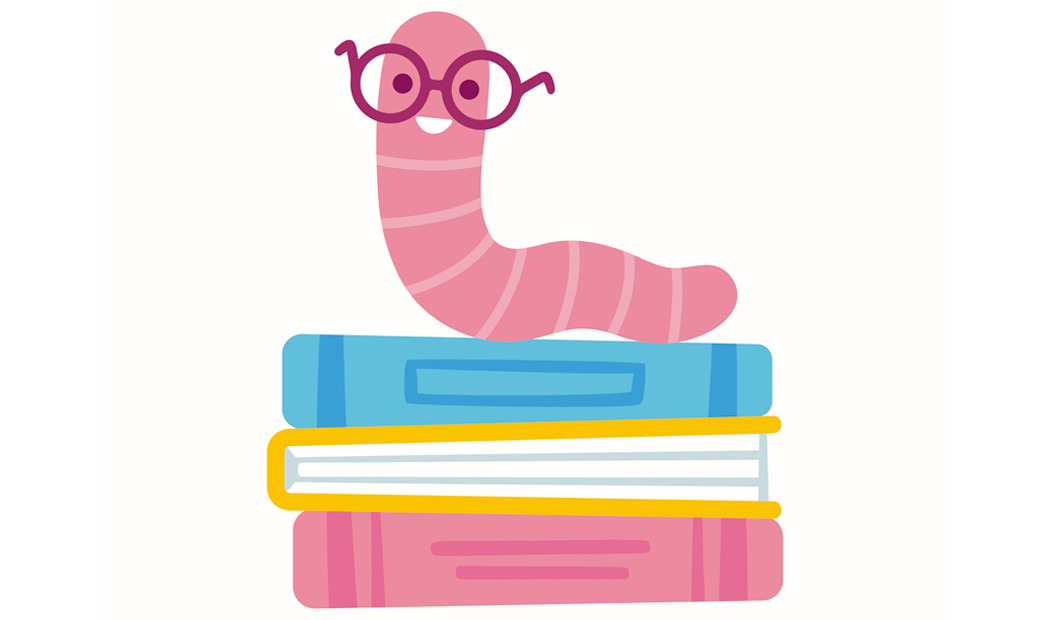 2º BÁSICO
SEMANA 03 AL 07 DE MAYO
LUNES 03
SILABAS TRABADAS
SON TODAS AQUELAS PALABRAS EN QUE APARECEN DOS CONSONANTES SEGUIDAS.
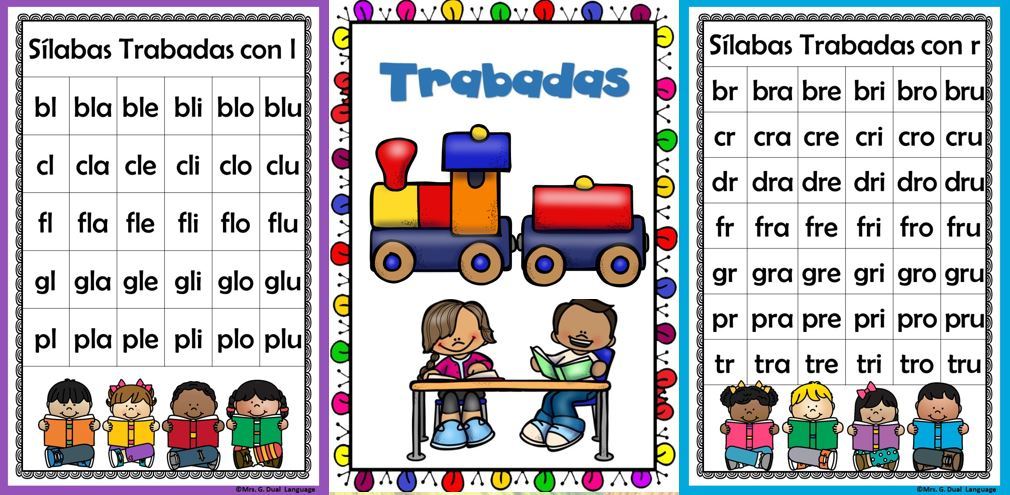 SÍLABA TRABADA “PR”
PR + A
PRA
COMPRA
PR + E
PRE
PRECIO
PR + I
PRI
PRIMERO
PR + O
PRO
PROMEDIO
PR + U
PRU
COMPRUEBO
VIDEO MONOSILABO“SÍLABA TRABADA PR”
ACTIVIDAD (EN EL CUADERNO)
03-05-2021
SÍLABAS TRABADAS
“PR”
IMPORTANTE: EN CADA UNA DE LAS PALABRAS, DEBEN ENCERRAR EN UN CÍRCULO LA SILABA PR+VOCAL
PRA



____________
PRE



____________
PRU



____________
PRI



____________
PRO



____________
SÍLABA TRABADA “PL”
PL + A
PLA
PLAYA
PL + E
PLE
PLENO
PL + I
PLI
PLIEGUE
PL + O
PLO
PLOMO
PL + U
PLU
PLUMÓN
VIDEO MONOSILABO“SÍLABA TRABADA PL”
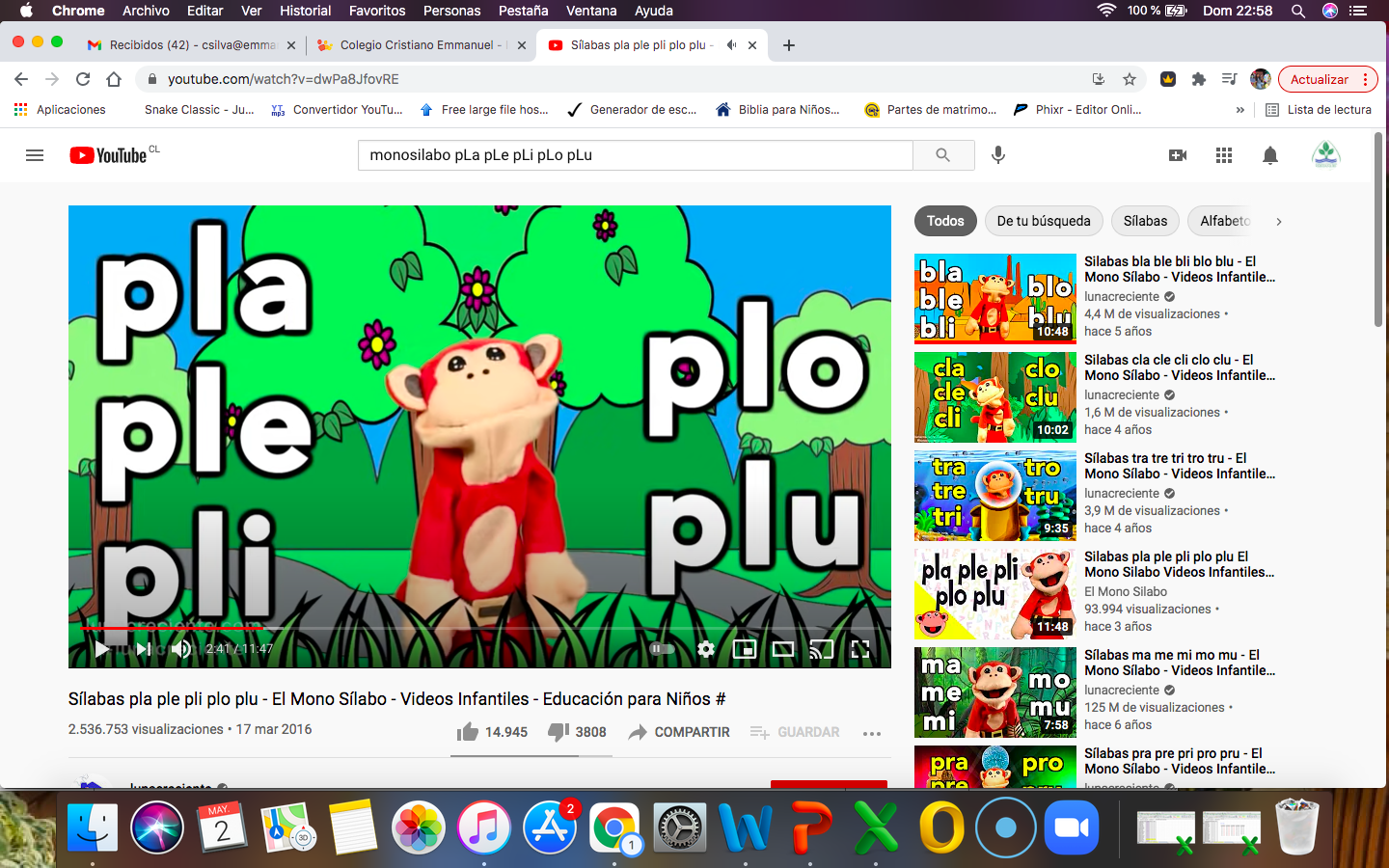 ACTIVIDAD (EN EL CUADERNO)
03-05-2021
SÍLABAS TRABADAS
“PL”
1 PLANTA /  PLANCHA=

 2 PLEITO / PLENO=

3 PLIEGO / APLICAR=

4 TEMPLO / DIPLOMA=

5 PLUMA / PLUMÓN=
IMPORTANTE: EN CADA UNA DE LAS PALABRAS, DEBEN ENCERRAR EN UN CÍRCULO LA SILABA PL+VOCAL
“IMPORTANTE”
CAMBIO FECHA 
“LECTURA DOMICILIARIA”
MIERCOLES 05-MAYO-2021
MARTES 04
REVISIÓN DE “PRUEBA OBJETIVOS PRIORIZADOS”
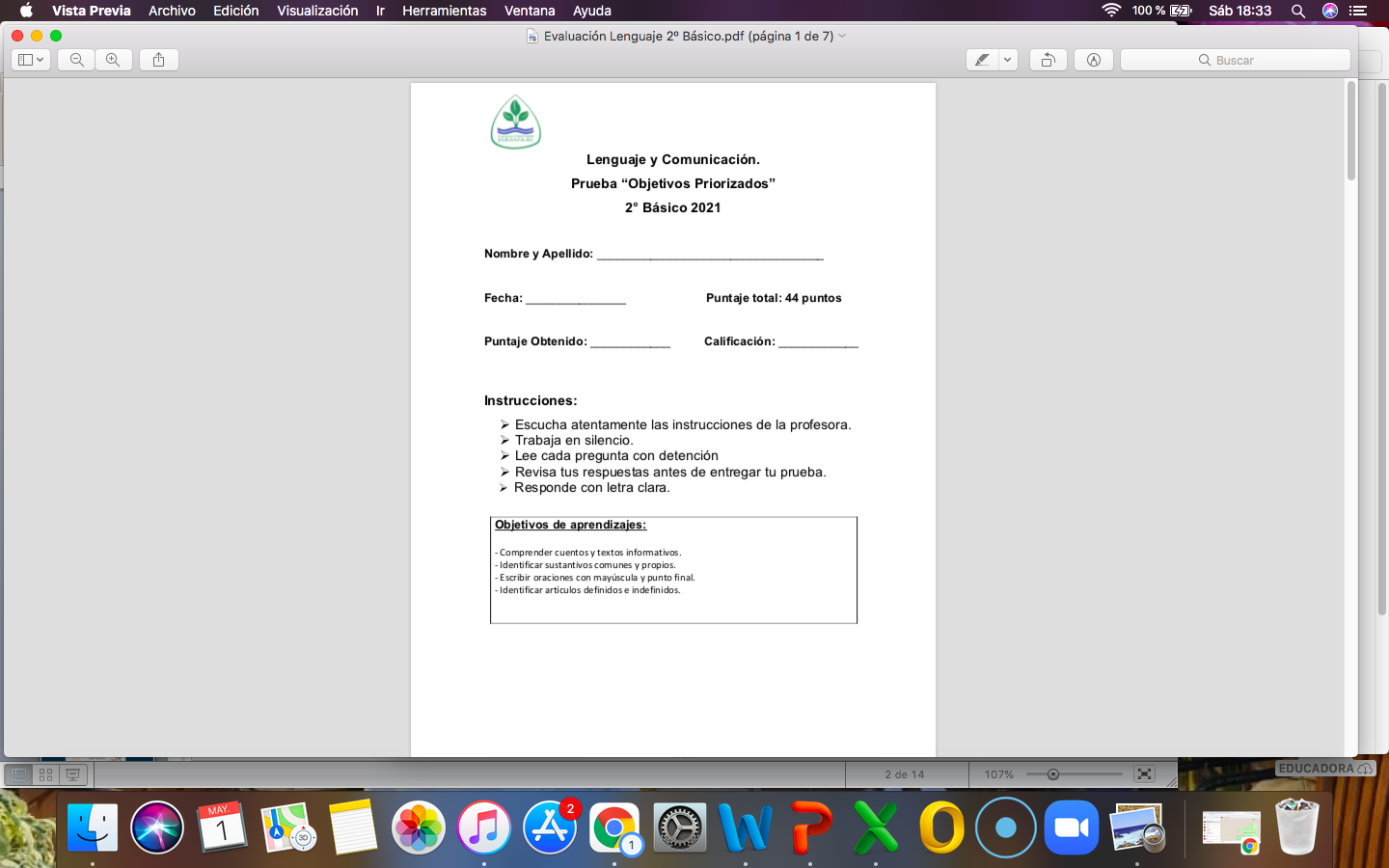 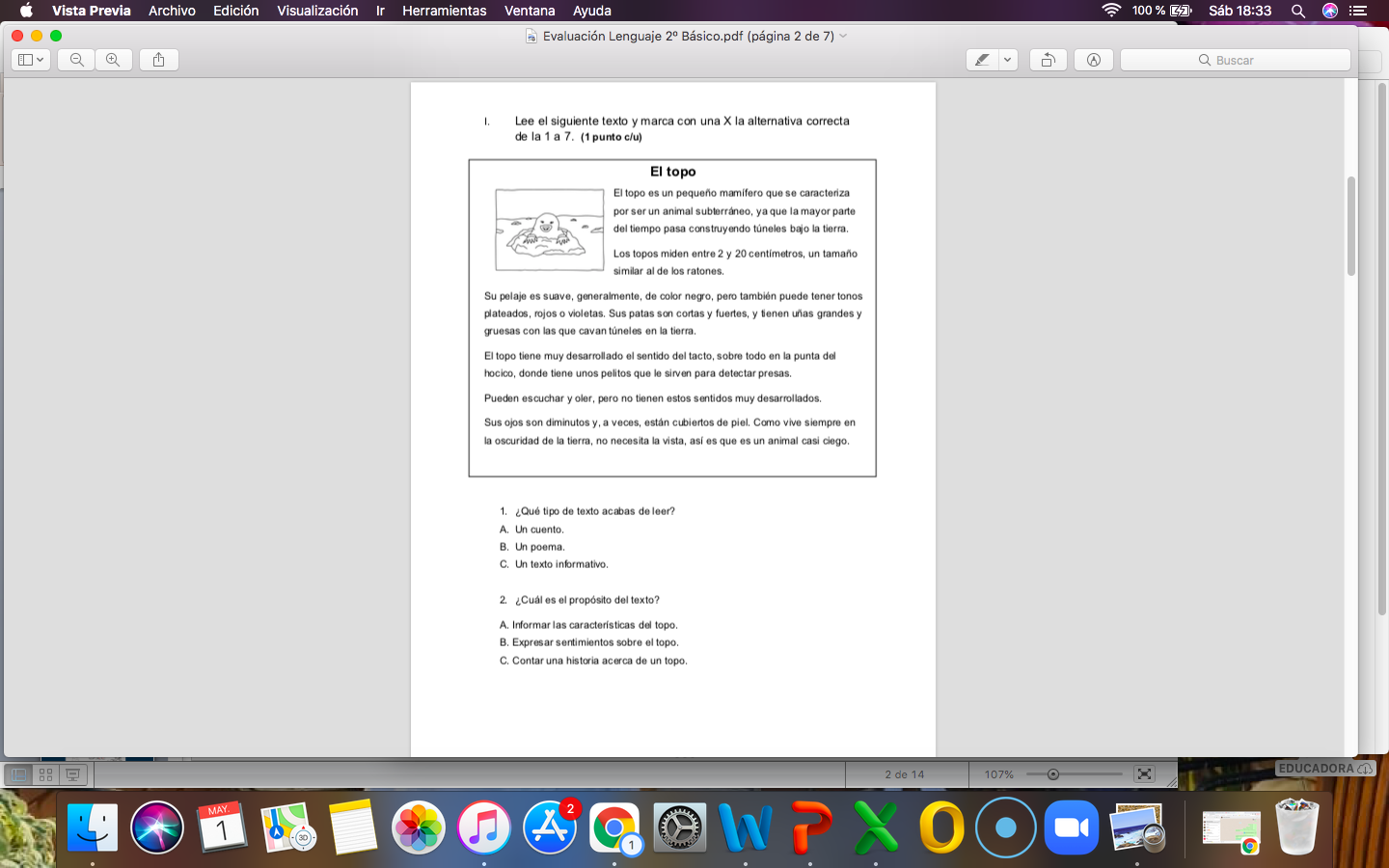 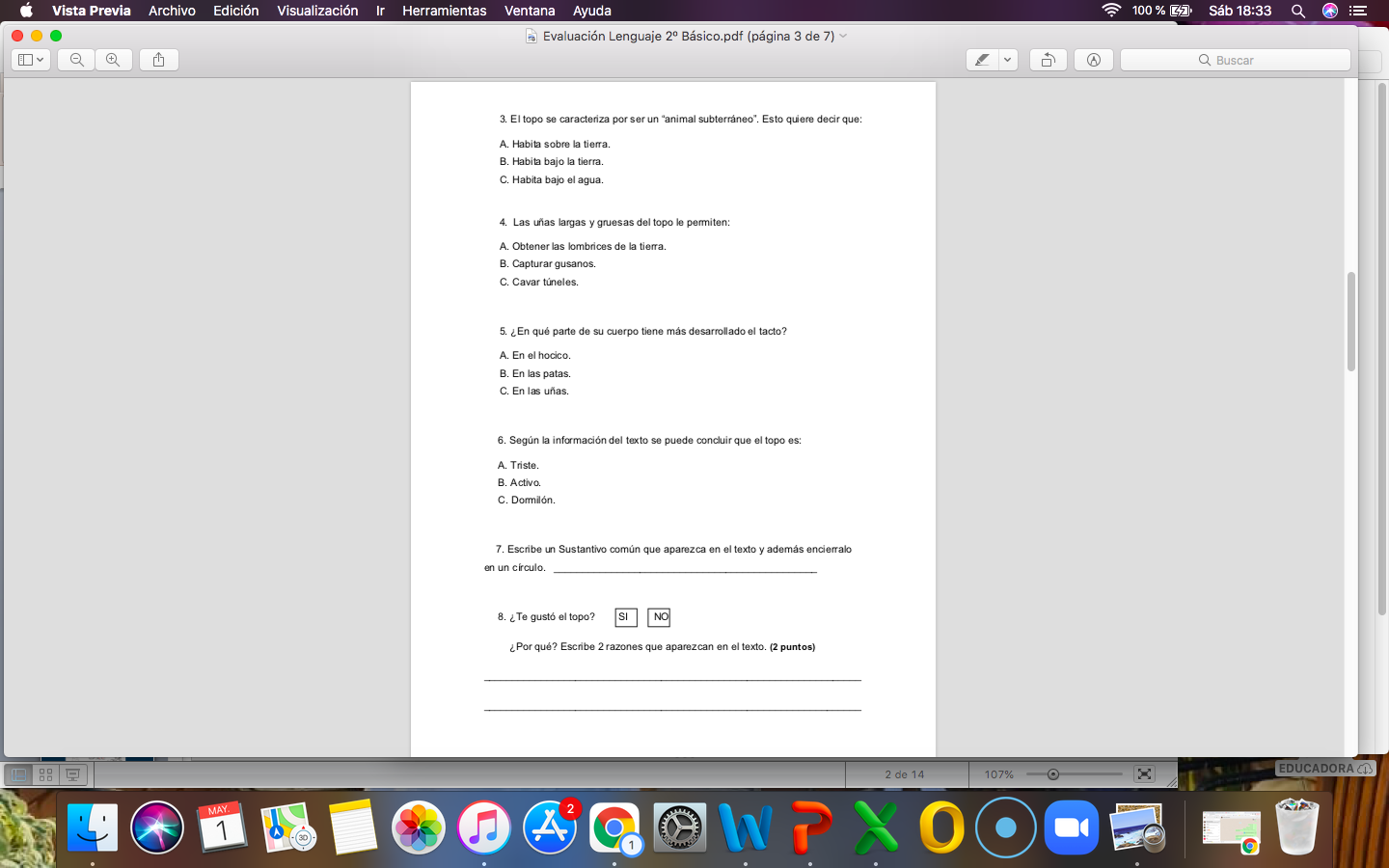 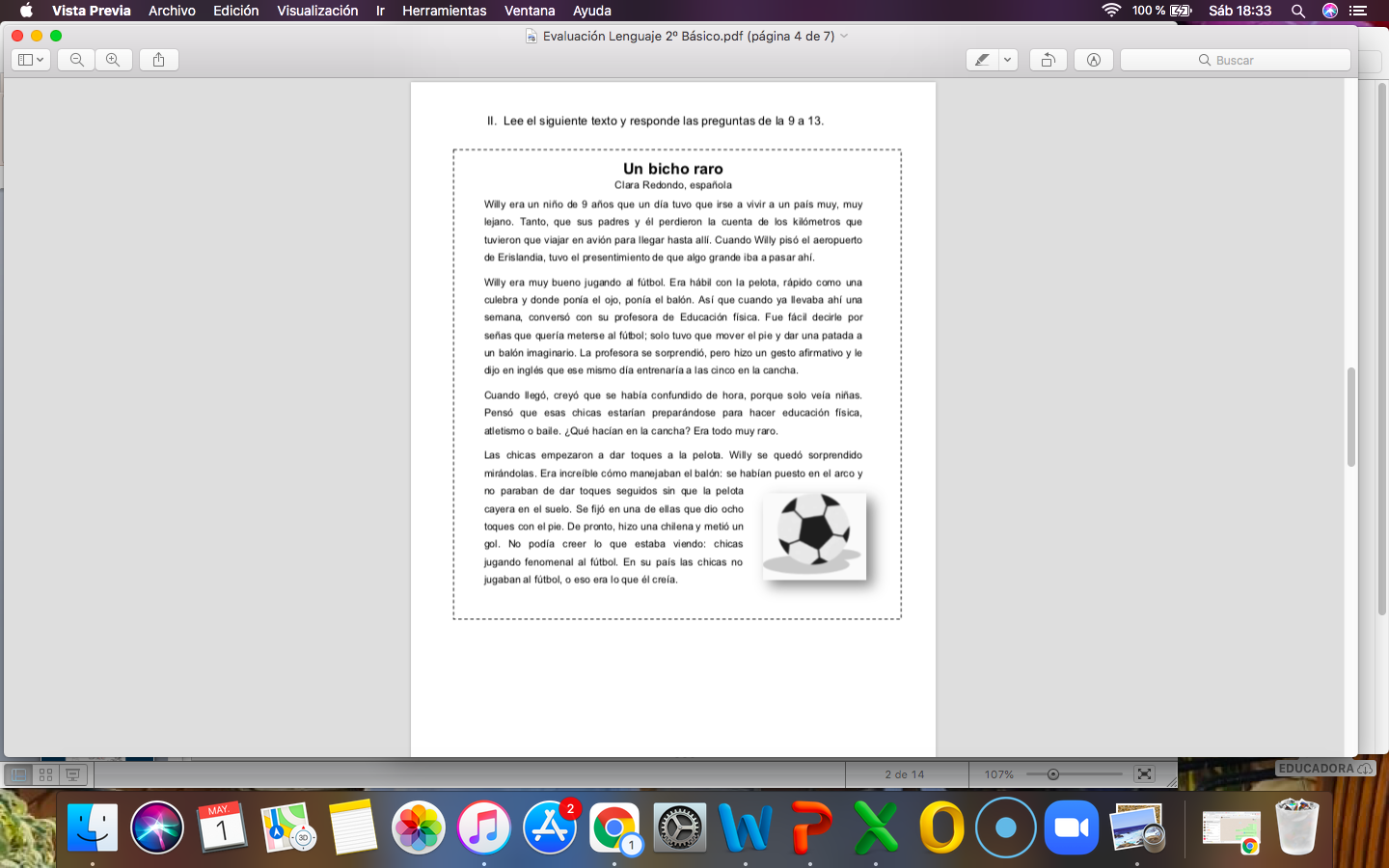 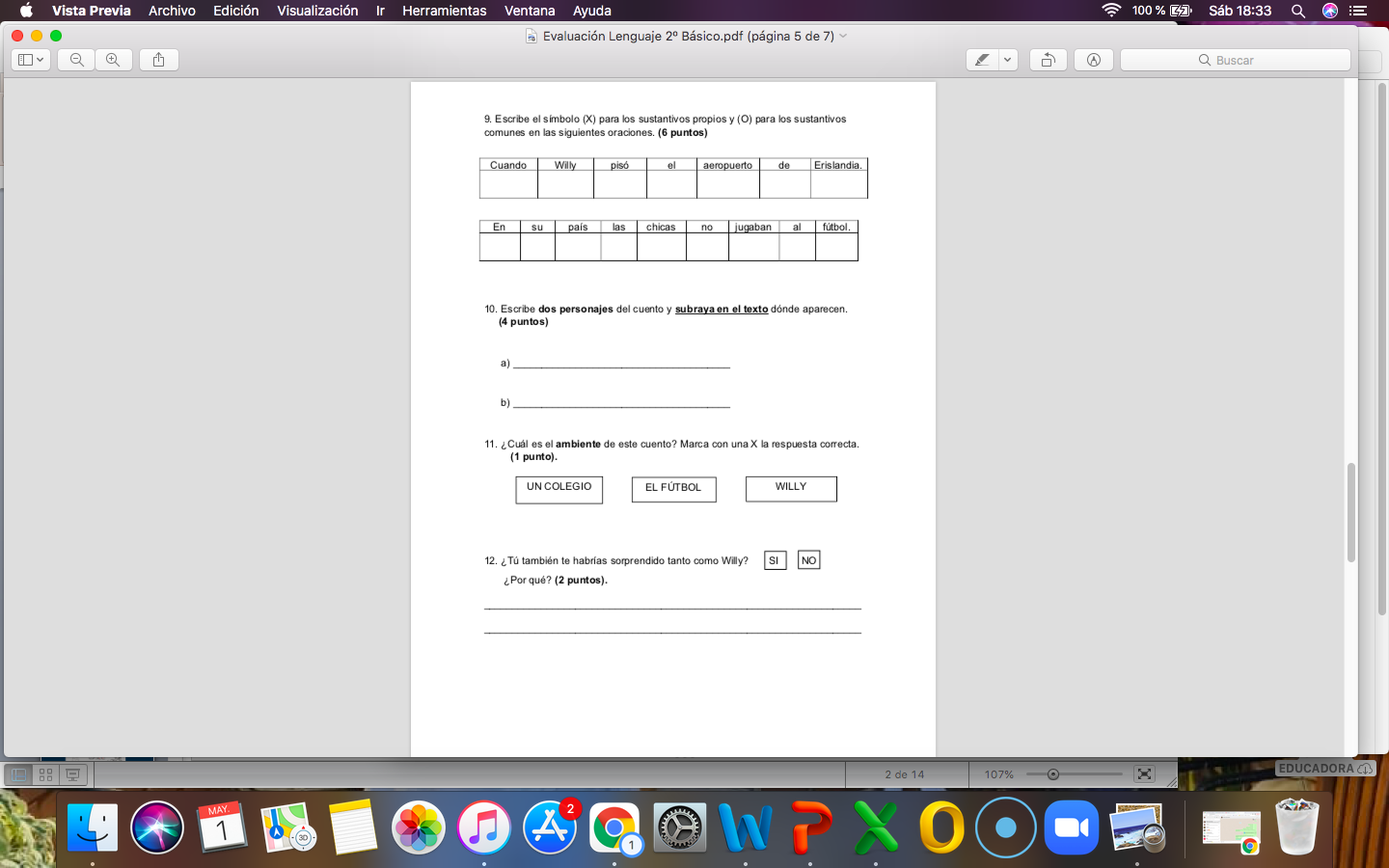 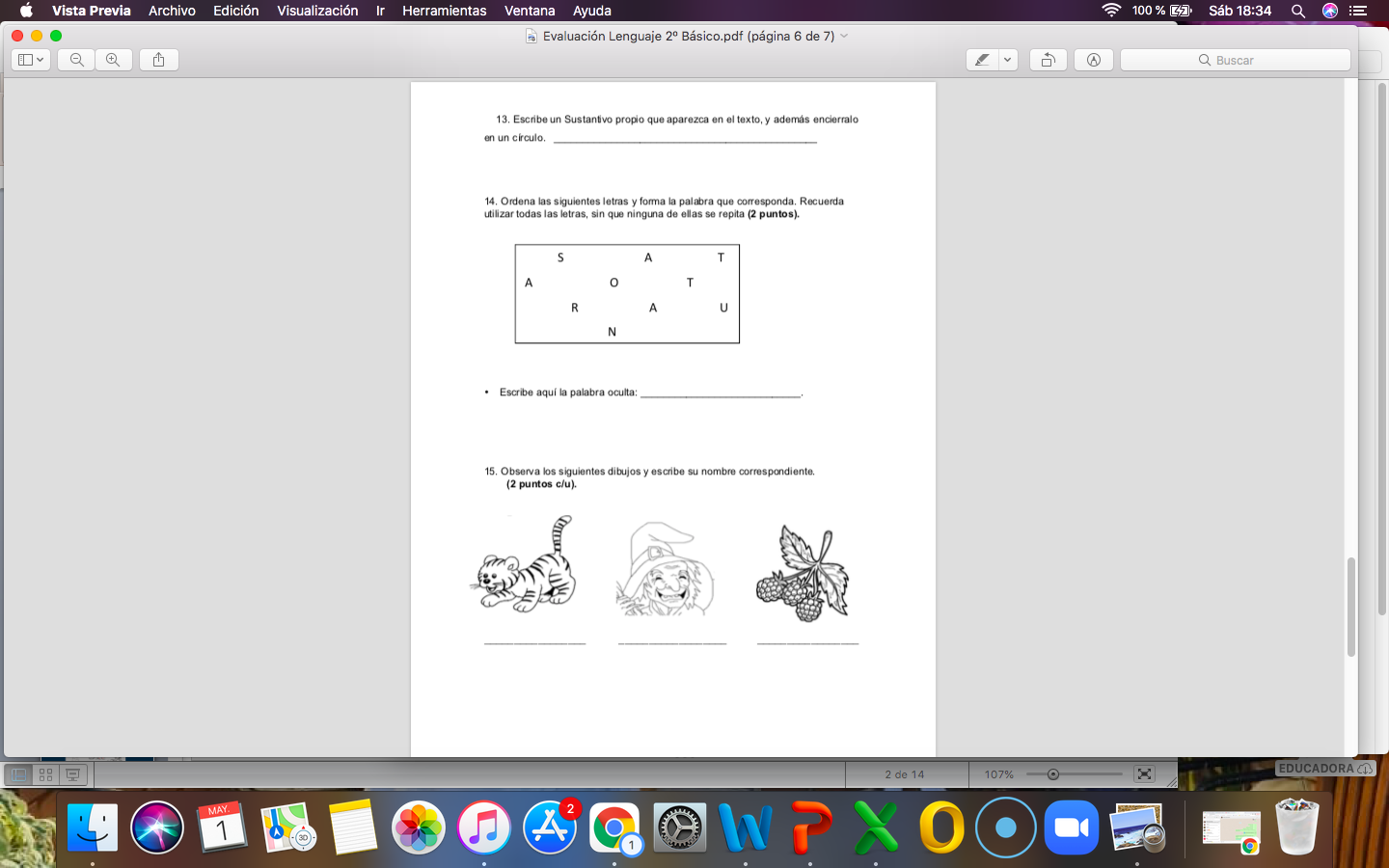 ASTRONAUTA
BRUJA
FRAMBUESAS
TIGRE
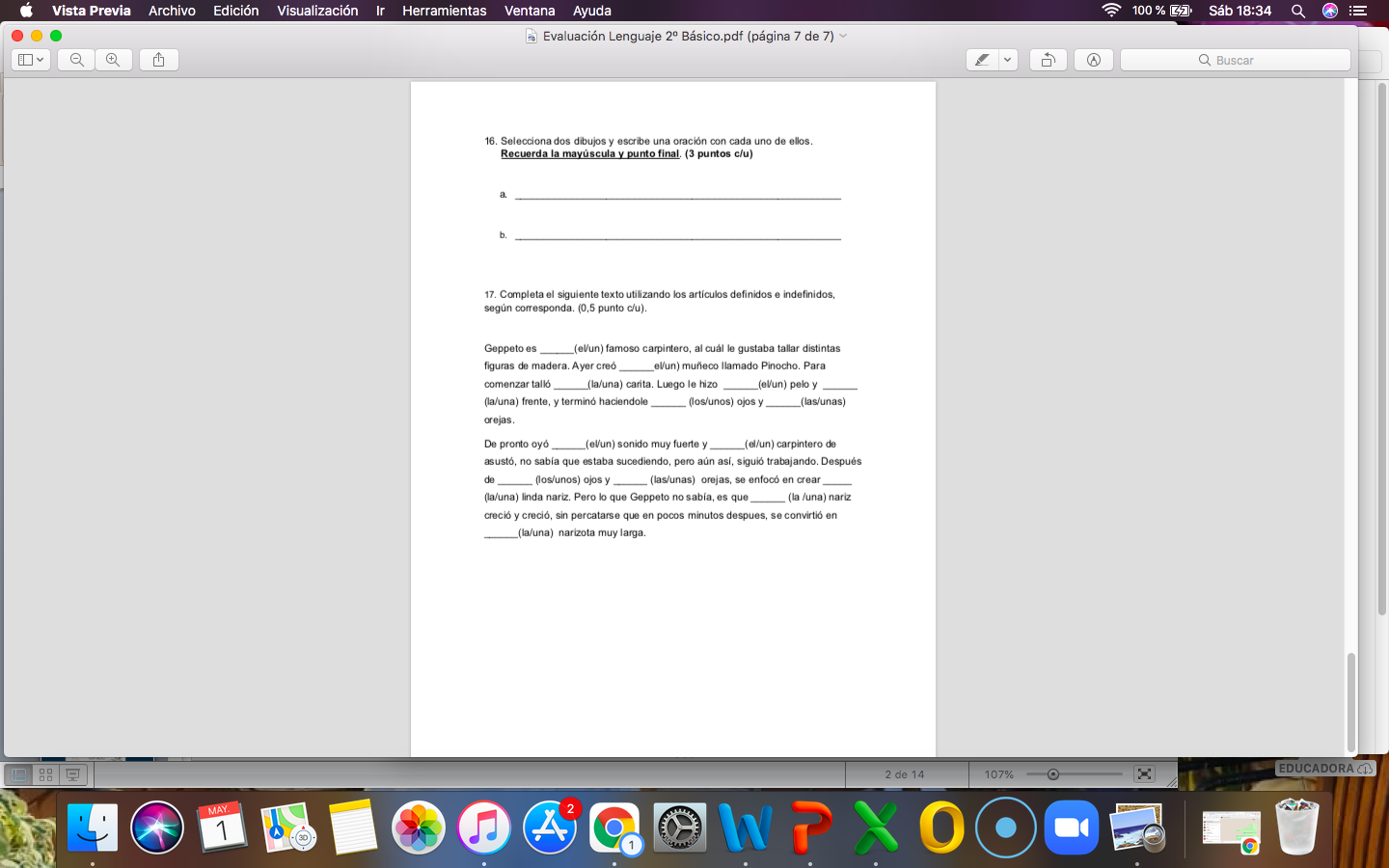 UN
UN
LA
LA
EL
LOS
LAS
UN
EL
LOS
LAS
UNA
LA
UNA
MIÉRCOLES 05
EVALUACIÓN “!HUY QUE VERGÜENZA”
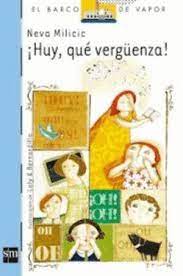 HORARIO 

10:50 A 11:30 HRS.
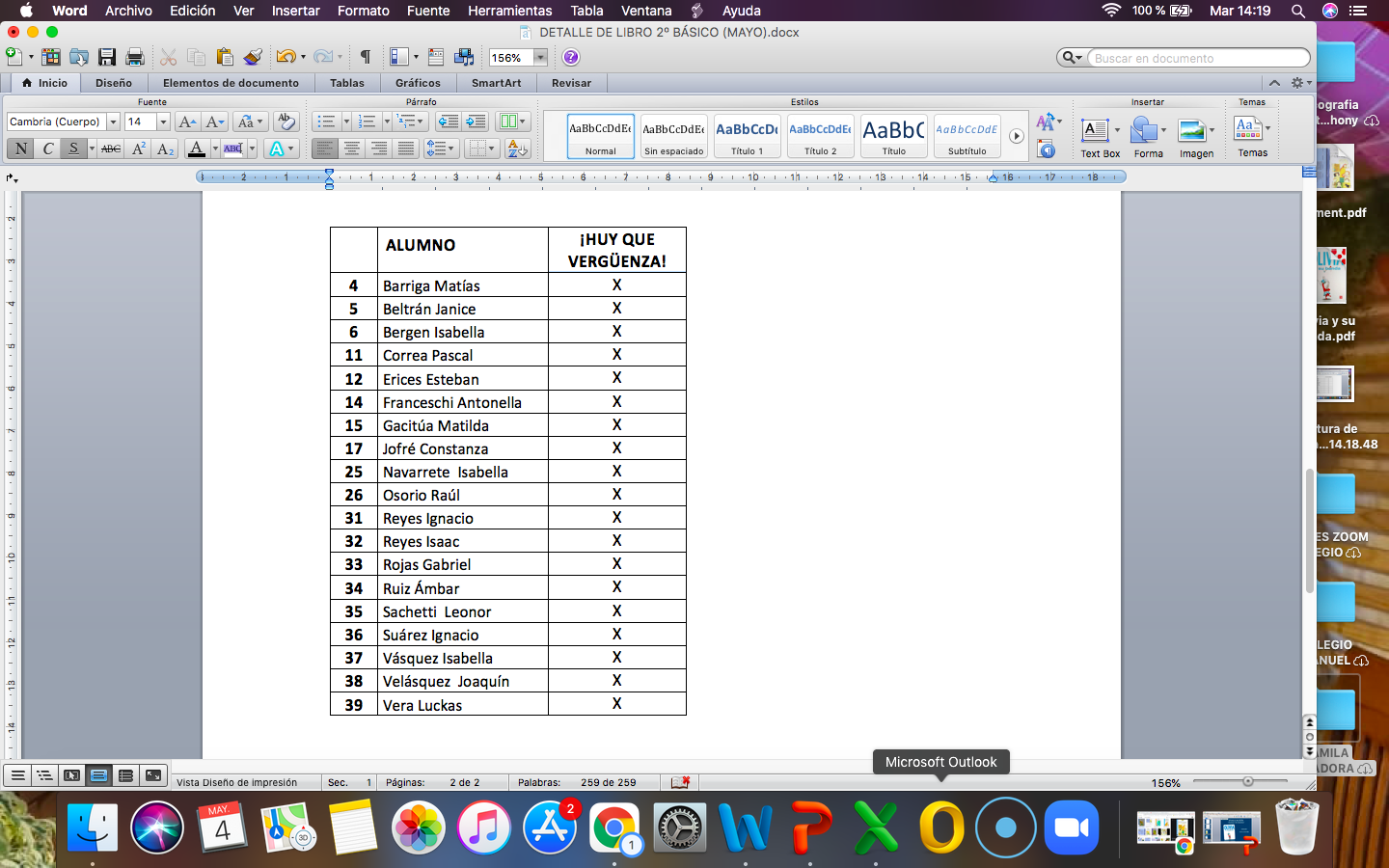 EVALUACIÓN “OLIVIA Y SU BANDA”
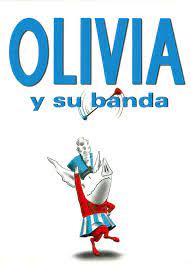 HORARIO 

11:35 A 12:10 HRS.
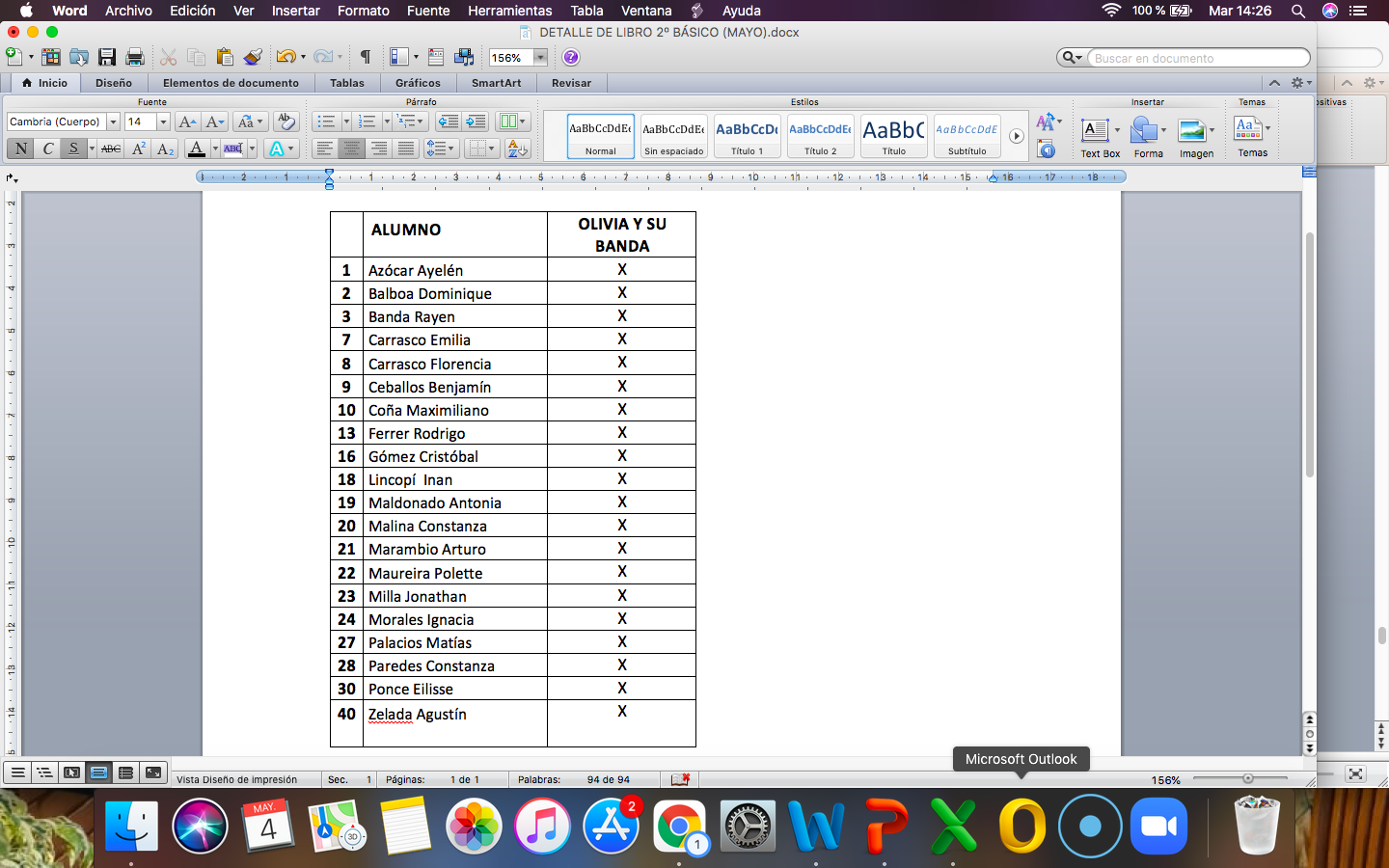